Презентация к уроку   “Animals in Danger”. Учебник  для 5 класса школ с углубленным изучением английского языка, лицеев гимназий, колледжей. И.Н.Верещагина, О.В.Афанасьева.
Animals in Danger
Part3
(about other animals)
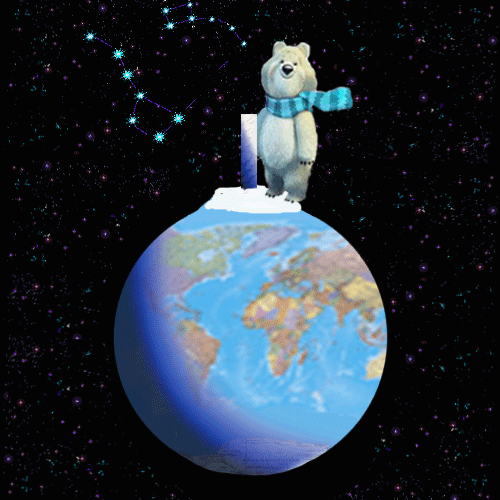 Учитель английского языка    ГОУ СОШ № 180
Васильева Елена Васильевна
There are leopards, polar bears,
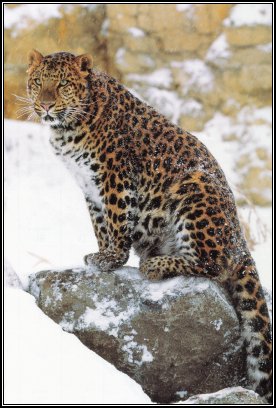 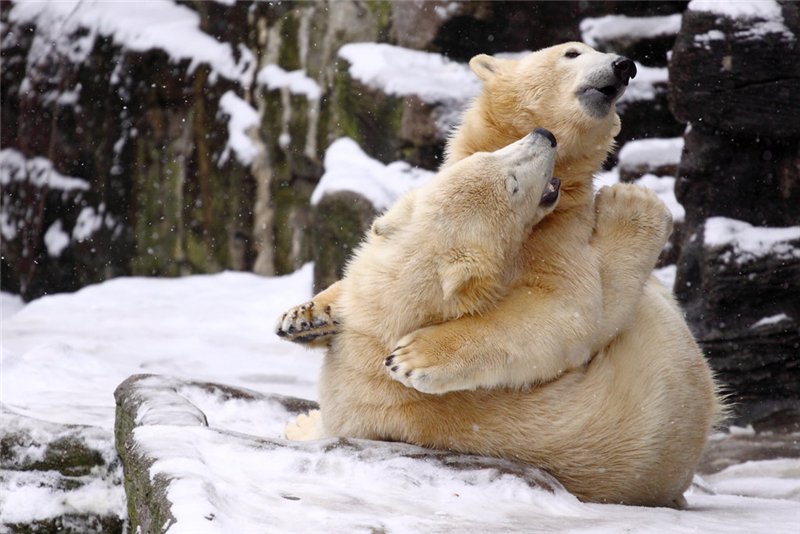 Part 3(about other animals)Pandas
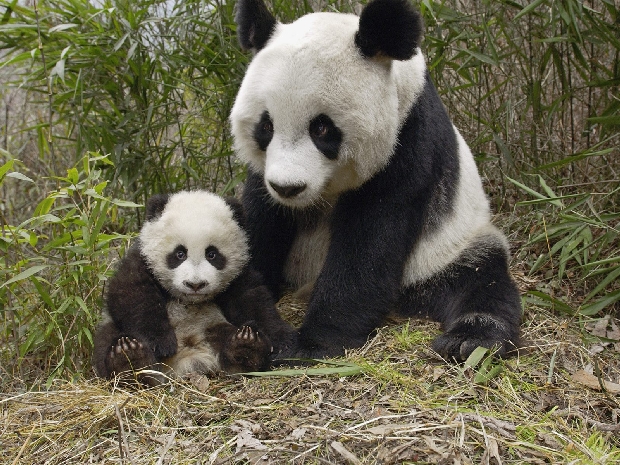 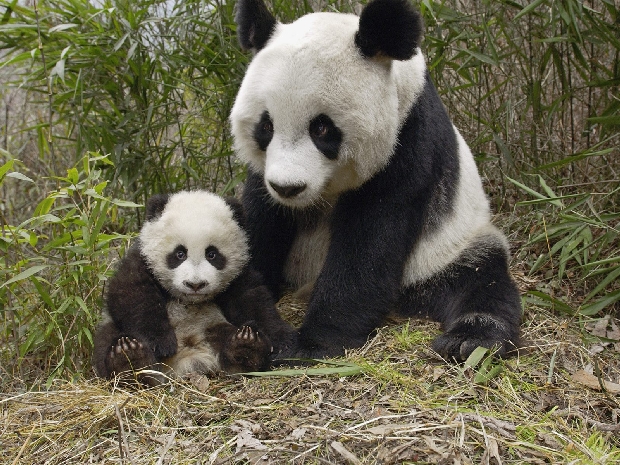 rhinoceros, lions,
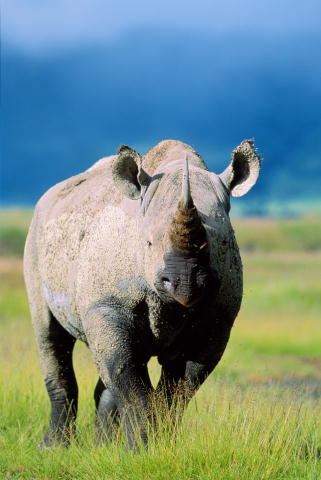 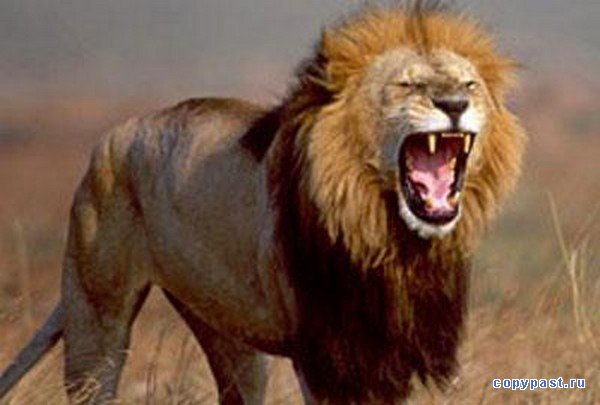 crocodiles and others
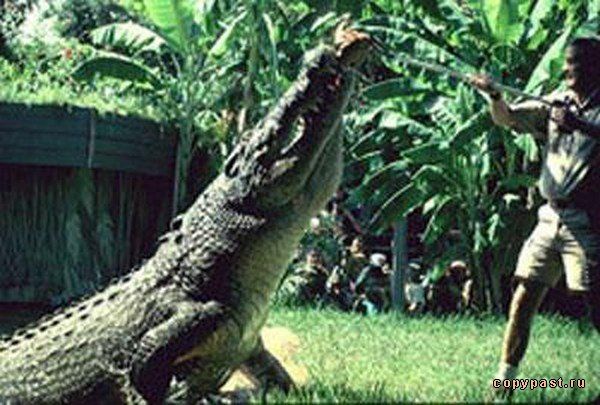 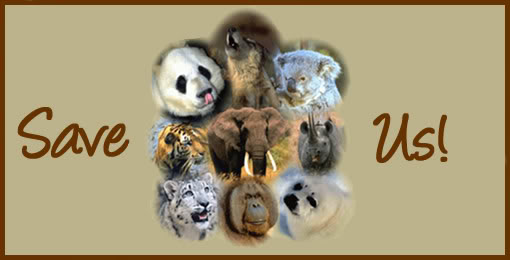